Предмет: Безбедност особа са инвалидитетом
Особе са инвалидитетом и аутономна возила
Предметни наставници:
Проф. др Радомир Мијаиловић
Проф. др Далибор Пешић
Доц. др Ђорђе Петровић
Београд, 2024.
Једно од решења које може унапредити мобилност, приступачност и безбедност особа са инвалидитетом је и имплементација аутономних возила у саобраћајни систем. Комплексност овог питања огледа се кроз хетерогеност потреба различитих категорија особа са инвалидитетом.
Теме:
Ставови особа са инвалидитетом о аутономним возилима,
 Користи аутономних возила за потребе особа са инвалидитетом,
 Изазови и ограничења везана за аутономна возила са аспекта особа са инвалидитетом,
 Препоруке за приступачна аутономна возила.
2
СТАВОВИ ОСОБА СА ИНВАЛИДИТЕТОМ О АУТОНОМНИМ ВОЗИЛИМА
Очекивања особа са инвалидитетом од аутономних возила једним делом зависе и од специфичних захтева одређених категорија особа са инвалидитетом. На пример:
Слепе особе се сусрећу са изазовима везаним за приступачност инфраструктуре, оријентацију у простору, потребом да се релевантне информације везане за возило (одржавање, пуњење резервоара/батерије и сл.) саопште и звучно. Слабовиде особе имају потребу за саопштавањем информација већим фонтовима.
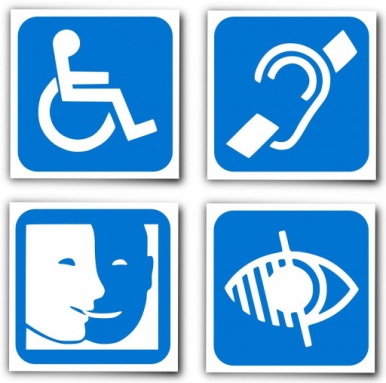 Када је реч о особама са оштећењем слуха, кључни захтев је обезбедити да све информације које се пружају звучно буду пружене и визуелно, као и да се обезбеди начин обавештавања у случају ризичних ситуација
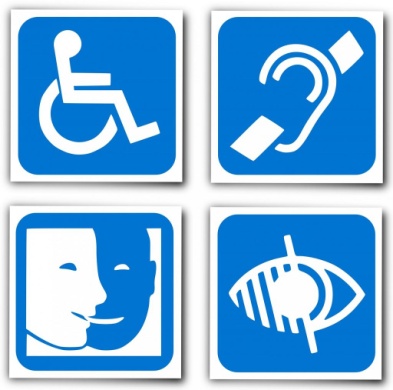 Захтеви особа са физичким инвалидитетом се огледају кроз проблем самосталног уласка/изласка из возила, отежаног померања и спретности екстремитета и смањене способности да управљају контролама.
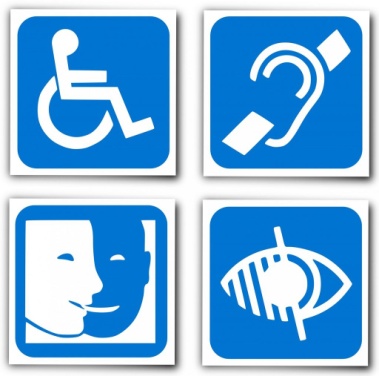 Особе са интелектуалним и развојним инвалидитетом имају потребе за тренинзима коришћења ових возила као и потребу за дизајнирањем једноставнијих интерфејса возила како би их могли користити.
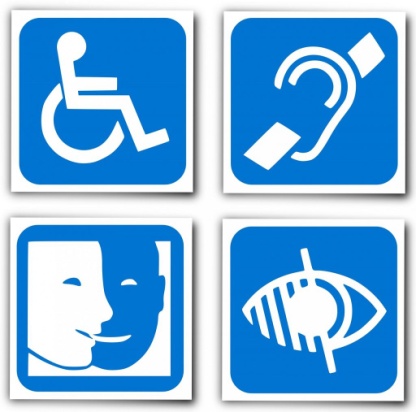 3
Очекивања особа са инвалидитетом везано за аутономна возила се могу поделити у неколико тема:
Прихватање аутономних возила
Унапређење квалитета мобилности
Адекватна инфраструктура
Безбедност путника у возилу
Изазови технолошких иновација.
Губитак радних места
4
Прихватање аутономних возила
У истраживањима која су се бавила прихватањем аутономних возила није утврђена законитост у смислу да ли особе са инвалидитетом генерално позитивно или негативно гледају на аутономна возила. Међутим, утврђено је да особе са инвалидитетом које имају проблеме са приступачношћу саобраћајне инфраструктуре, јавним превозом и немају возачку дозволу више желе да користе аутономна возила. Са аспекта социодемографских карактеристика особа са инвалидитетом, заинтересованији за коришћење ових возила су особе мушког пола, млади, образованији и особе које живе у урбаним подручјима.
Унапређење квалитета мобилности
Особе са инвалидитетом очекују да ће увођење аутономних возила значајно унапредити квалитет мобилности кроз унапређење флексибилности путовања, повећања капацитета транспортних сервиса, већег броја радних сати возила и већег подручја опслуге.
5
Адекватна инфраструктура 
Особе са инвалидитетом изражавају забринутост поводом приступачности пратеће саобраћајне инфраструктуре везане за аутономна возила, као што су платформе, терминали, тротоари, места за искрцавање/укрцавање и сл.





Безбедност путника у возилу.
Везано за ову тему, особе са инвалидитетом су изразиле забринутост поводом неисправне опреме или процедура, изненадних промена у здравственом стању путника и хитним случајевима у случају саобраћајне незгоде. Конкретно, особе са инвалидитетом су изразиле забринутост по питању да ли ће аутономна возила моћи да обезбеде безбедност путника у случају изненадног престанка рада возила или потребе за хитну медицинску помоћ путника.
6
Изазови технолошких иновација
Досадашња истраживања су показала да особе са инвалидитетом имају бројне потешкоће приликом коришћења новијих технологија. Ови проблеми настају приликом интеракције особе са инвалидитетом са одређеним уређајима и апликацијама које су неопходне за коришћење одређених ресурса. Овај проблем је додатно изражен услед различитих захтева које исказују различите категорије особа са инвалидитетом.


Губитак радних места
Једна од општих забринутости особа са инвалидитетом везана је и за моралну одговорност поводом губитка одређеног броја радних места у саобраћајном сектору као последица увођења аутономних возила. Наиме, може се очекивати да ће одређена радна места у области јавног превоза и система паратранзита бити сувишна након пуног увођења аутономних возила у систем.
7
Користи аутономних возила за потребе особа са инвалидитетом
Када се говори о користима које аутономна возила могу донети особама са инвалидитетом, акценат се ставља на различите области живота који може бити унапређен увођењем аутономних возила. Конкретно, користи за особе са инвалидитетом се могу очекивати у следећим областима:
Повећање приступачности саобраћају
Здравствена брига и запошљавање
Инклузија у друштво
Безбедност саобраћаја
8
Повећање приступачности саобраћају
Аутономна возила представљају потенцијално одличну прилику особама које немају могућност самосталног учешћа у саобраћају да то остваре. Према прелиминарним проценама, очекује се да са аутономним возилима број пређених километара ове категорије учесника у саобраћају порасте за 14% . Као потенцијално најкориснији концепт препоручују се дељена аутономна возила која би пружала услуге особама са инвалидитетом од врата до врата.


Здравствена брига и запошљавање
Један од кључних разлог зашто особе са инвалидитетом имају нижи ниво здравствене заштите и мању стопу запослености је њихово ограничење у свакодневном учешћу у саобраћају. Индиректно решење за ове проблеме представља коришћење аутономних возила. Процене су да ће Сједињеним Америчким Државама увођење аутономних возила донети уштеде од 19 милијарди долара здравственом систему и да ће два милиона особа са инвалидитетом имати прилику да пронађу посао.
9
Инклузија у друштво
Друштвена изолација се показала као велики узрочник менталних обољења код људи. Ово је посебно изражено код особа са инвалидитетом који су чешће изоловани због смањеног нивоа приступа саобраћају. Конкретни резултати говоре да особе са инвалидитетом имају четири пута већу вероватноћу да током живота буду у депресивним стањима. Омогућавање кретања особама са инвалидитетом допринеће њиховом повећаном учешћу у разним друштвеним активностима, што ће имати позитиван утицај и на њихову инклузију у друштво, а последично и на ментално здравље. 


Безбедност саобраћаја
Аутономна возила имају велики потенцијал да смање број саобраћајних незгода на путевима. Оптимистична процене говоре да ће увођењем аутономних возила доћи до елиминисања до 90% свих саобраћајних незгода (Fagnant and Kockelman, 2015). Ово је корист како за целокупно друштво, тако и за особе са инвалидитетом.
10
Изазови и ограничења везана за аутономна возила са аспекта особа са инвалидитетом
У потенцијалној имплементацији аутономних возила у саобраћајни системи очекују се бројни изазови и ограничења. Одређени изазови и ограничења су везани и за специфичности особа са инвалидитетом. Најважнији изазови и ограничења са којима ће се сусретати особе са инвалидитетом су:
Финансије (доступност). 
Приступачност коришћења аутономних возила
Прихватљивост
Законска регулатива.
11
Финансије (доступност)
Очекивања су да ће аутономна возила бити веома скупа и велико је питање колико ће особа са инвалидитетом имати могућност да приушти приватно аутономно возило. Проблем може да представља и потреба да се аутономно возило додатно прилагоди за потребе специфичне категорије особа са инвалидитетом. Имајући на уму и чињеницу да су особе са инвалидитетом категорија становништва са нижим нивоом примања, ове чињенице добијају додатно на тежини.

Приступачност коришћења аутономних возила
Сви проблеми са којима се суочавају особе са инвалидитетом приликом коришћења јавног превоза могу се очекивати и приликом коришћења аутономних возила. У оквиру тога посебно треба истаћи проблеме приступачности саобраћајне инфраструктуре. Још један проблем који може отежати приступачност особама са инвалидитетом је и потреба за одређеним нивоом технолошке писмености приликом коришћења аутономних возила. Ово се може манифестовати кроз потребу за коришћењем одређених апликација и генерално за издавања команди аутономном возилу. Даље, особе са инвалидитетом имају и различите потребе које могу значајно отежати креирање аутономних возила доступних за све.
12
Прихватљивост
У тренутку када аутономна возила постану доступна постоји могућност да особе са инвалидитетом не буду заинтересоване за њихово коришћење услед страха. Ово може бити проузроковано забринутошћу за безбедност, неповерењем у нове технологије и њихову поузданост.


Законска регулатива
Увођење аутономних возила у саобраћајни систем представљаће изазов и за законодавце. Са аспекта особа са инвалидитетом, неопходно је дефинисати како ће се посматрати особе које не могу да буду возачи (нпр. слепе особе) у ситуацијама када путују саме у возилу. Другим речима, потребно је прецизно дефинисати термин возило без возача и питање одговорности у саобраћајним незгодама.
13
Аутономна возила и особе са инвалидитетом - препоруке
14